PHY 712 Electrodynamics
10-10:50 AM  MWF  Olin 107

Plan for Lecture 34:
Special Topics in Electrodynamics:
Review – Scattering and interference phenomena
Course assessment forms
04/23/2014
PHY 712  Spring 2014 -- Lecture 34
1
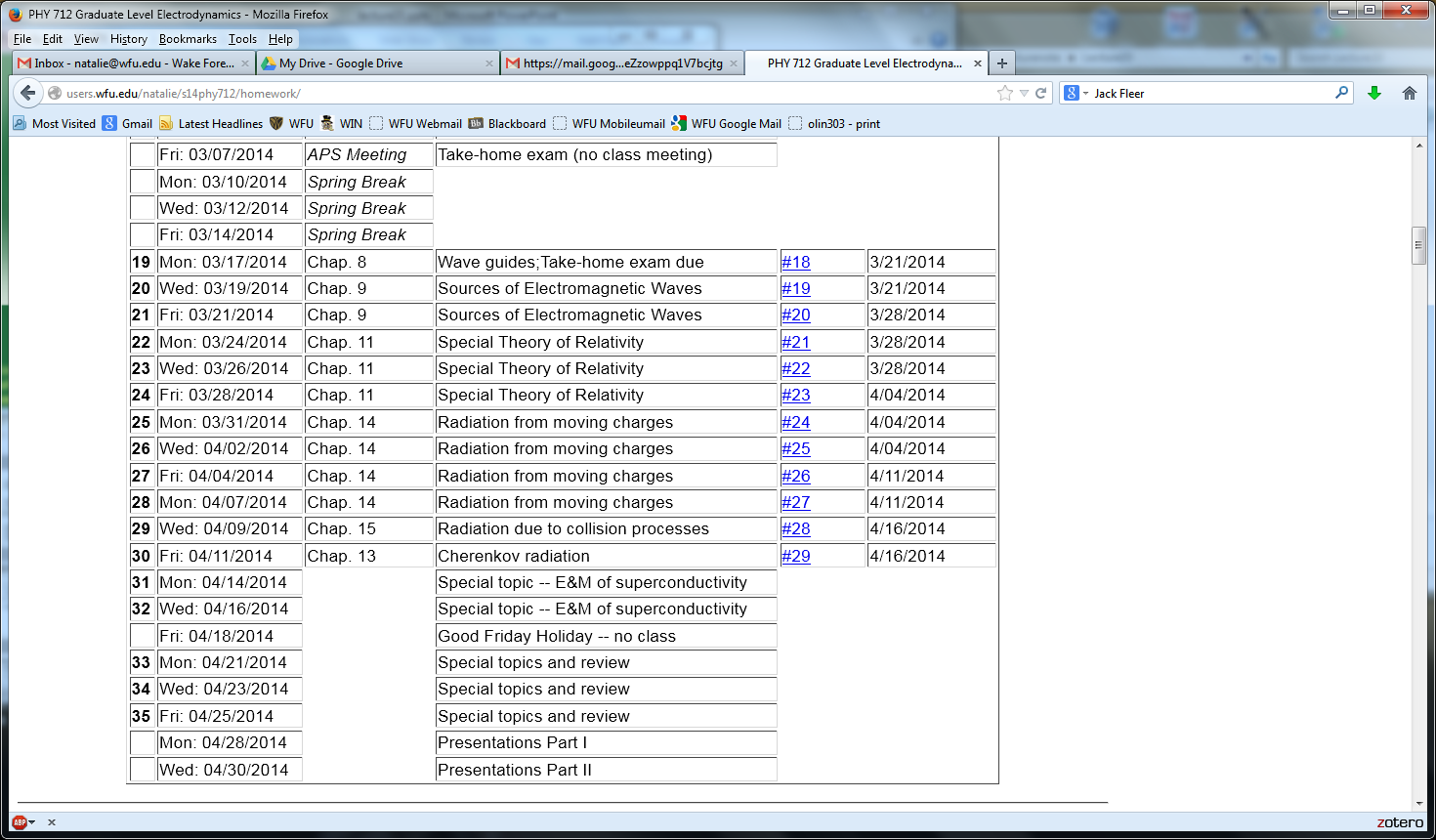 04/23/2014
PHY 712  Spring 2014 -- Lecture 34
2
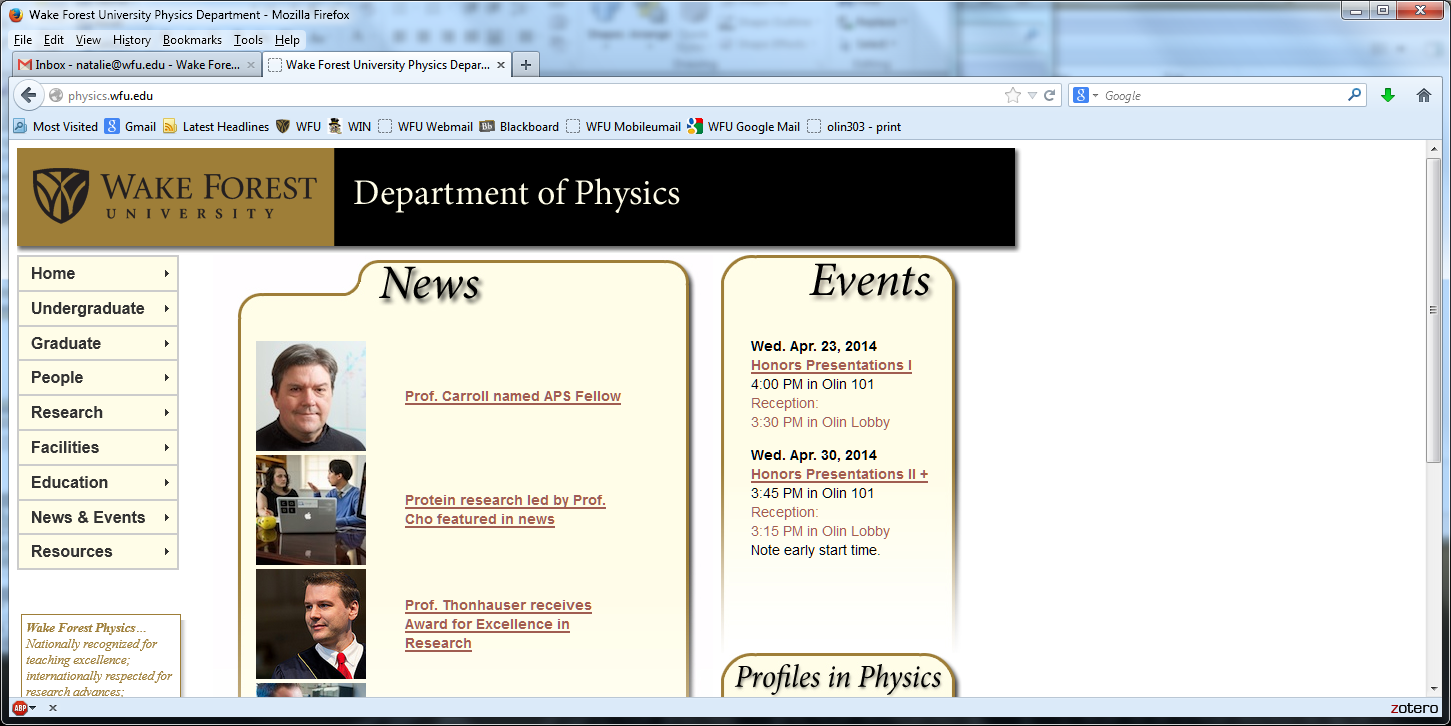 04/23/2014
PHY 712  Spring 2014 -- Lecture 34
3
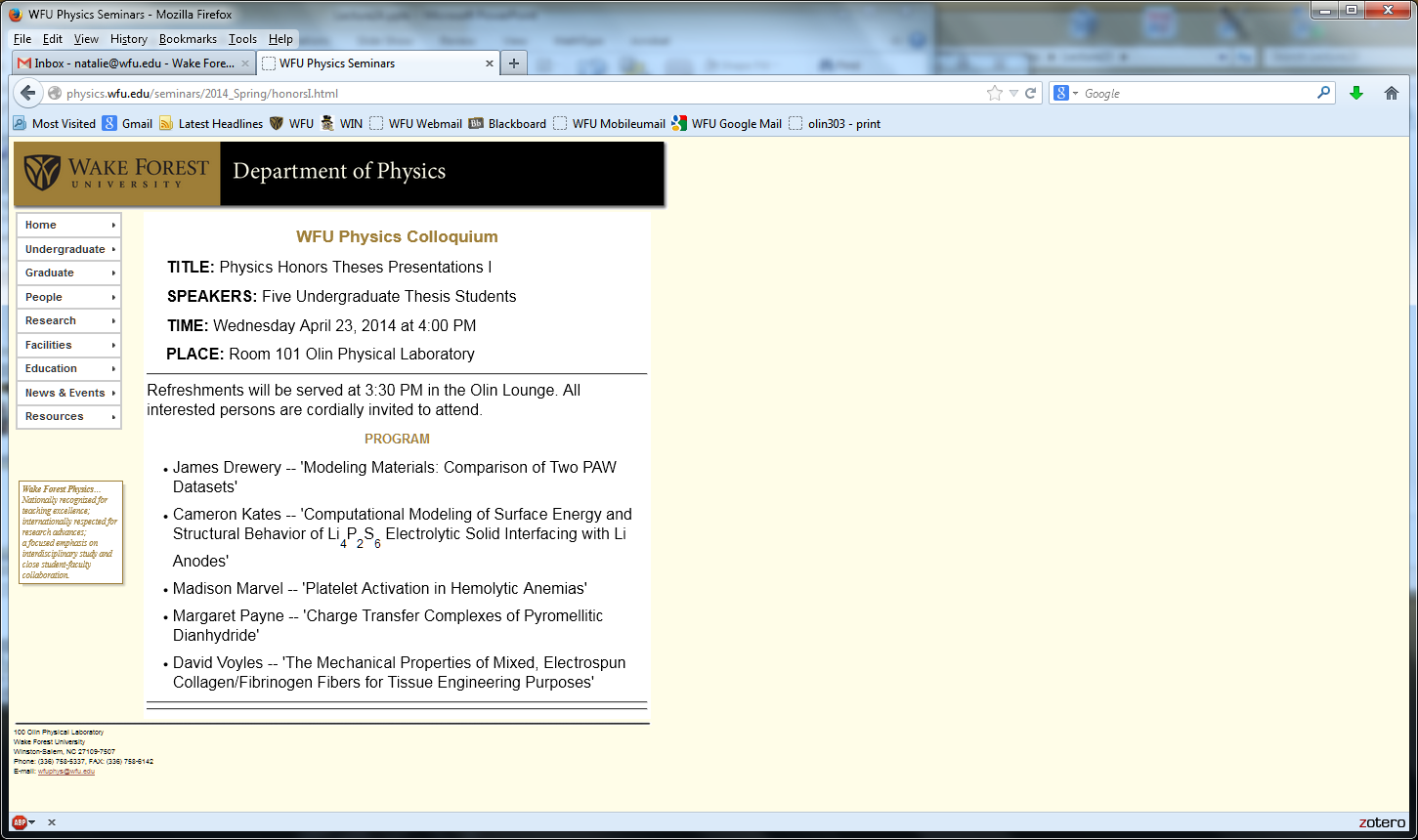 04/23/2014
PHY 712  Spring 2014 -- Lecture 34
4
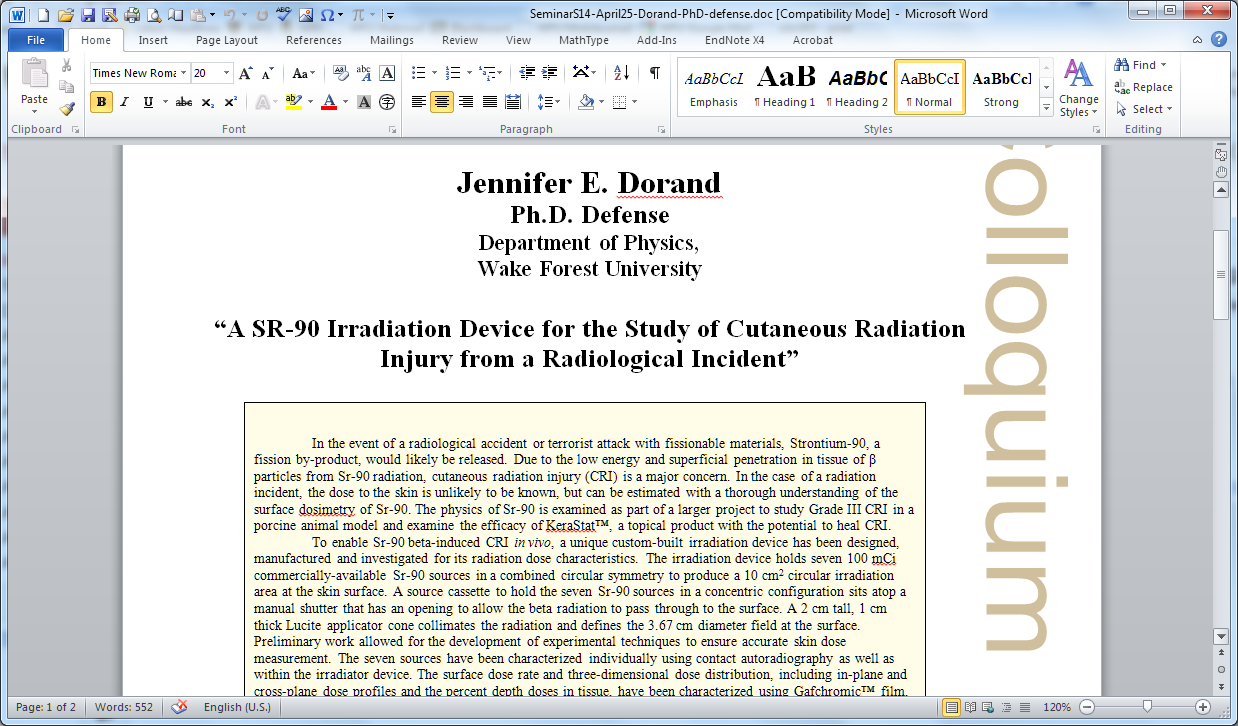 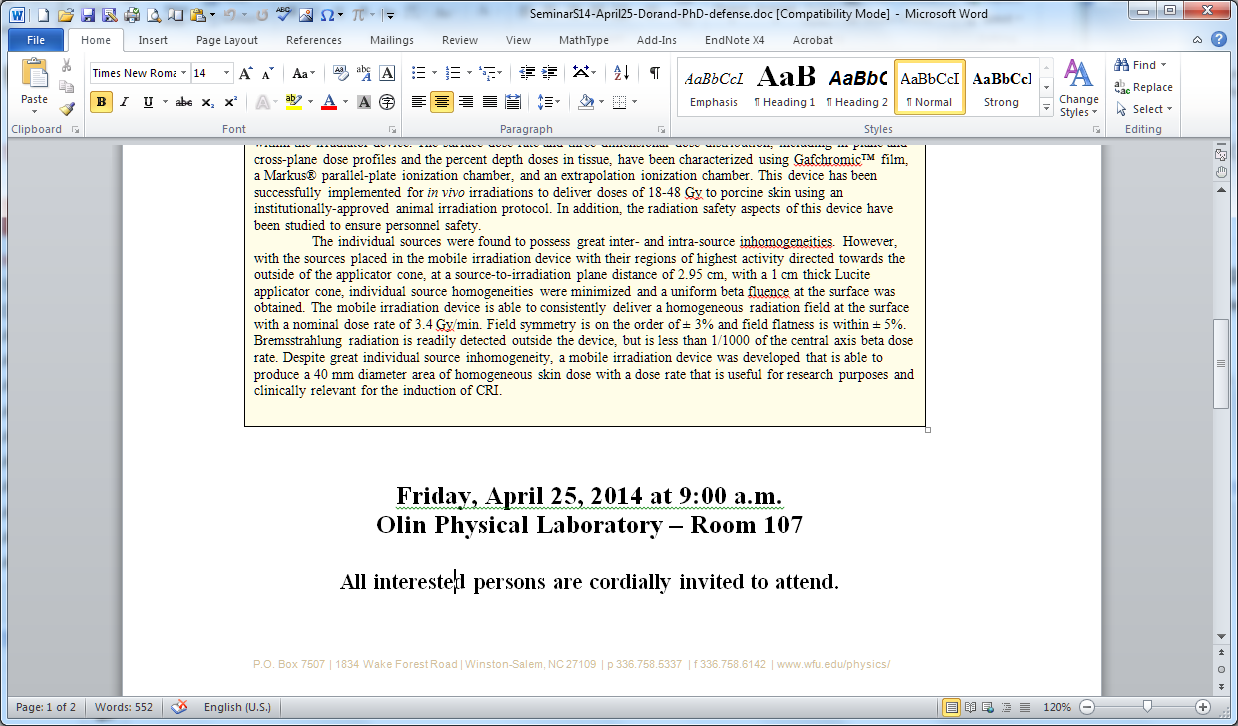 04/23/2014
PHY 712  Spring 2014 -- Lecture 34
5
r
Review of radiation from antenna
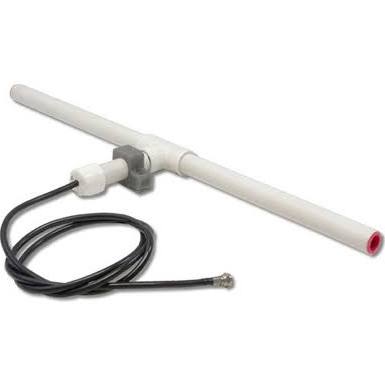 z
q
Linear center-fed antenna
d/2
04/23/2014
PHY 712  Spring 2014 -- Lecture 34
6
Linear center-fed antenna continued
04/23/2014
PHY 712  Spring 2014 -- Lecture 34
7
Linear center-fed antenna continued
04/23/2014
PHY 712  Spring 2014 -- Lecture 34
8
Linear center-fed antenna continued
Radiation patterns    kd=mp:
   m=1                         m=2                                m=3
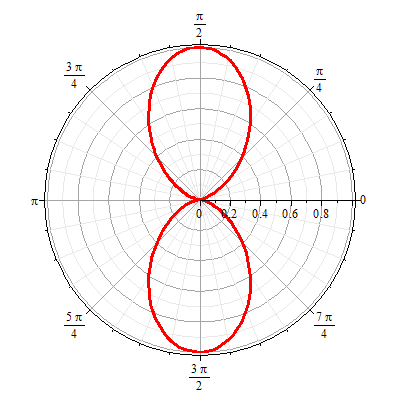 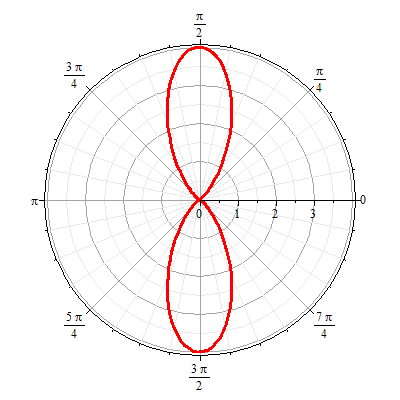 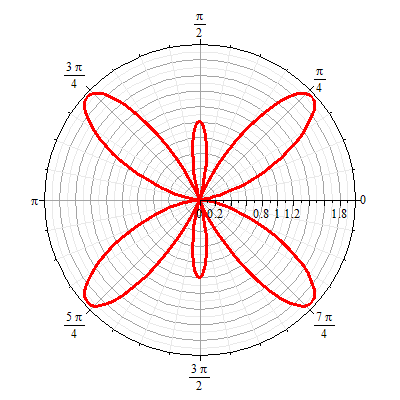 04/23/2014
PHY 712  Spring 2014 -- Lecture 34
9
Linear center-fed antenna continued
Radiation patterns    kd=mp:
   m=4                         m=5                                m=6
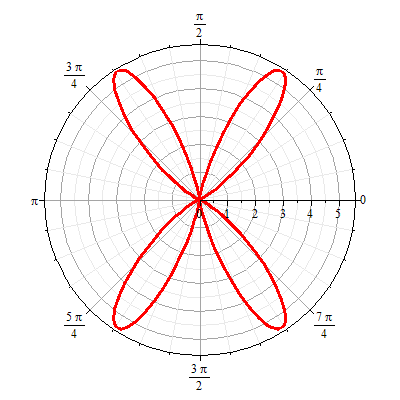 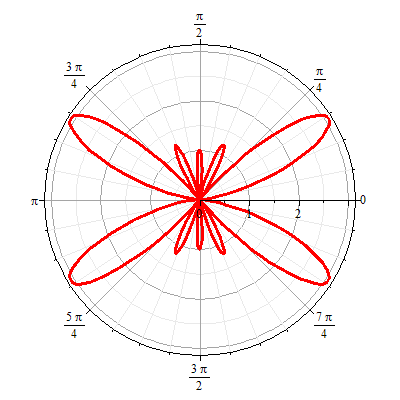 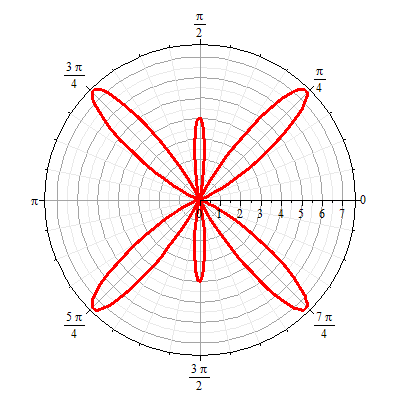 04/23/2014
PHY 712  Spring 2014 -- Lecture 34
10
Antenna arrays
http://www.tennadyne.com/company.htm
z
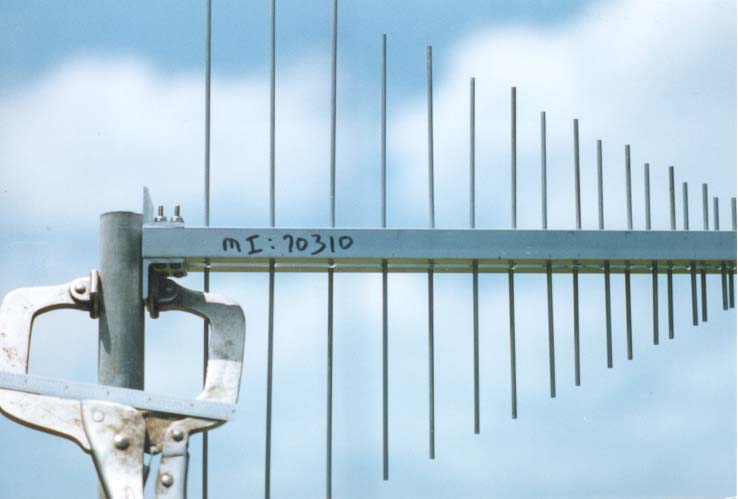 a
f
r
x
04/23/2014
PHY 712  Spring 2014 -- Lecture 34
11
Antenna arrays
z
z’’
a
f
r
x
04/23/2014
PHY 712  Spring 2014 -- Lecture 34
12
Antenna arrays
N=3
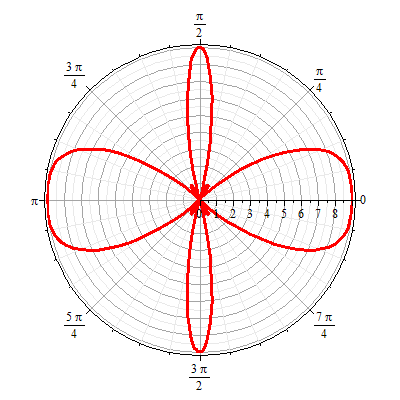 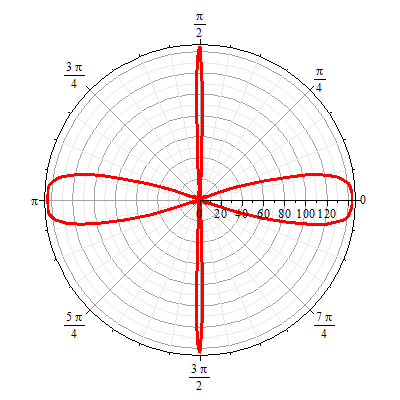 N=12
f
04/23/2014
PHY 712  Spring 2014 -- Lecture 34
13